Przedstawienie „Morska Przygoda” w wykonaniu Teatru Urwis
W dniu 22 listopada mieliśmy okazje obejrzeć Przedstawienie Teatru urwis „Morska Przygoda”.Interaktywne przedstawienie angażowało całą widownię, a Niektóre dzieci miały okazję osobiście wcielić się w rolę aktorów. Myślę, że ta krótka foto relacja pokazuje radość i zaangażowanie dzieci w tego typu przedsięwzięcia. 

Bardzo dziękujemy aktorom i radzie rodziców za radość jaką sprawili  dzieciom
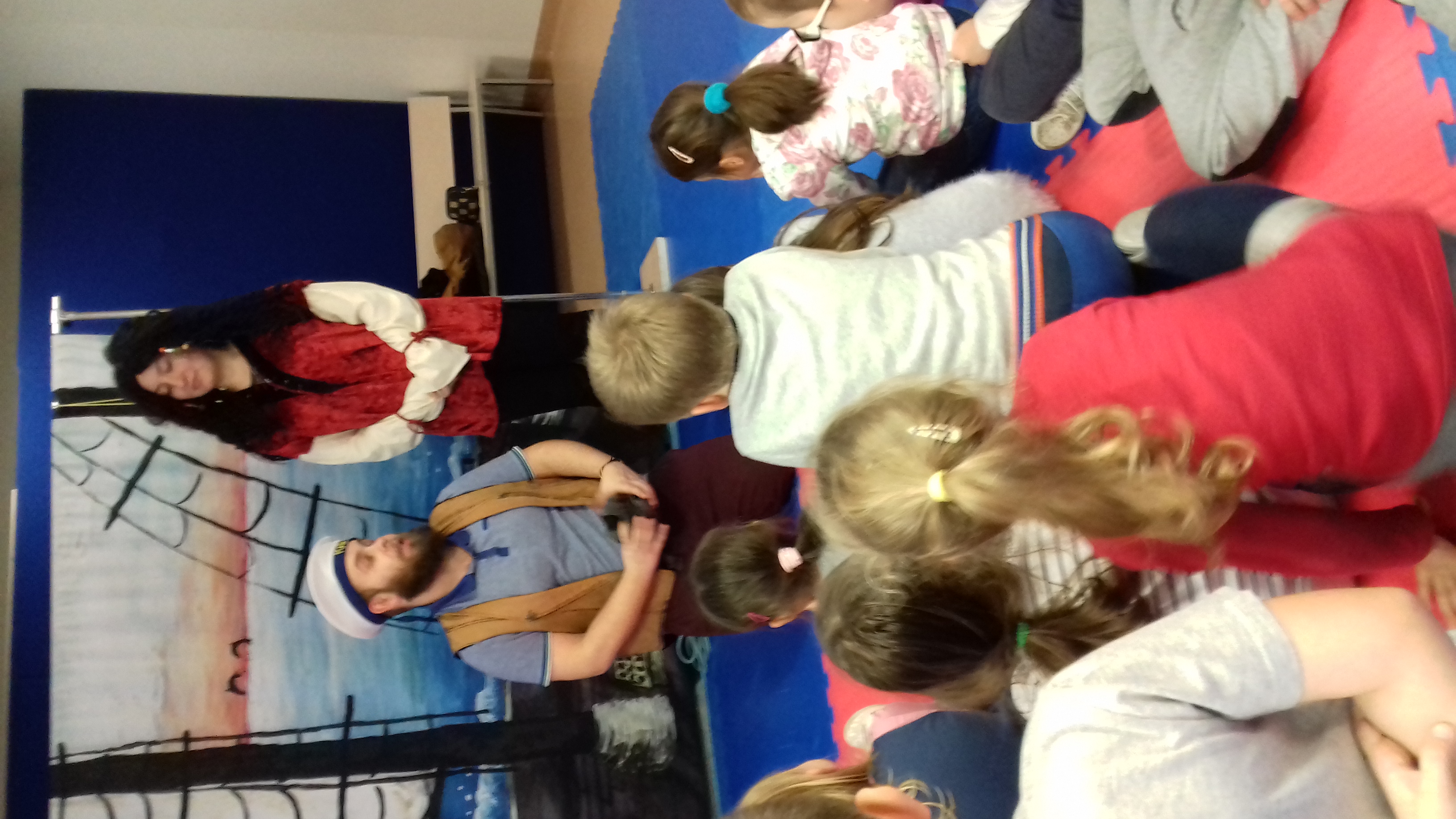 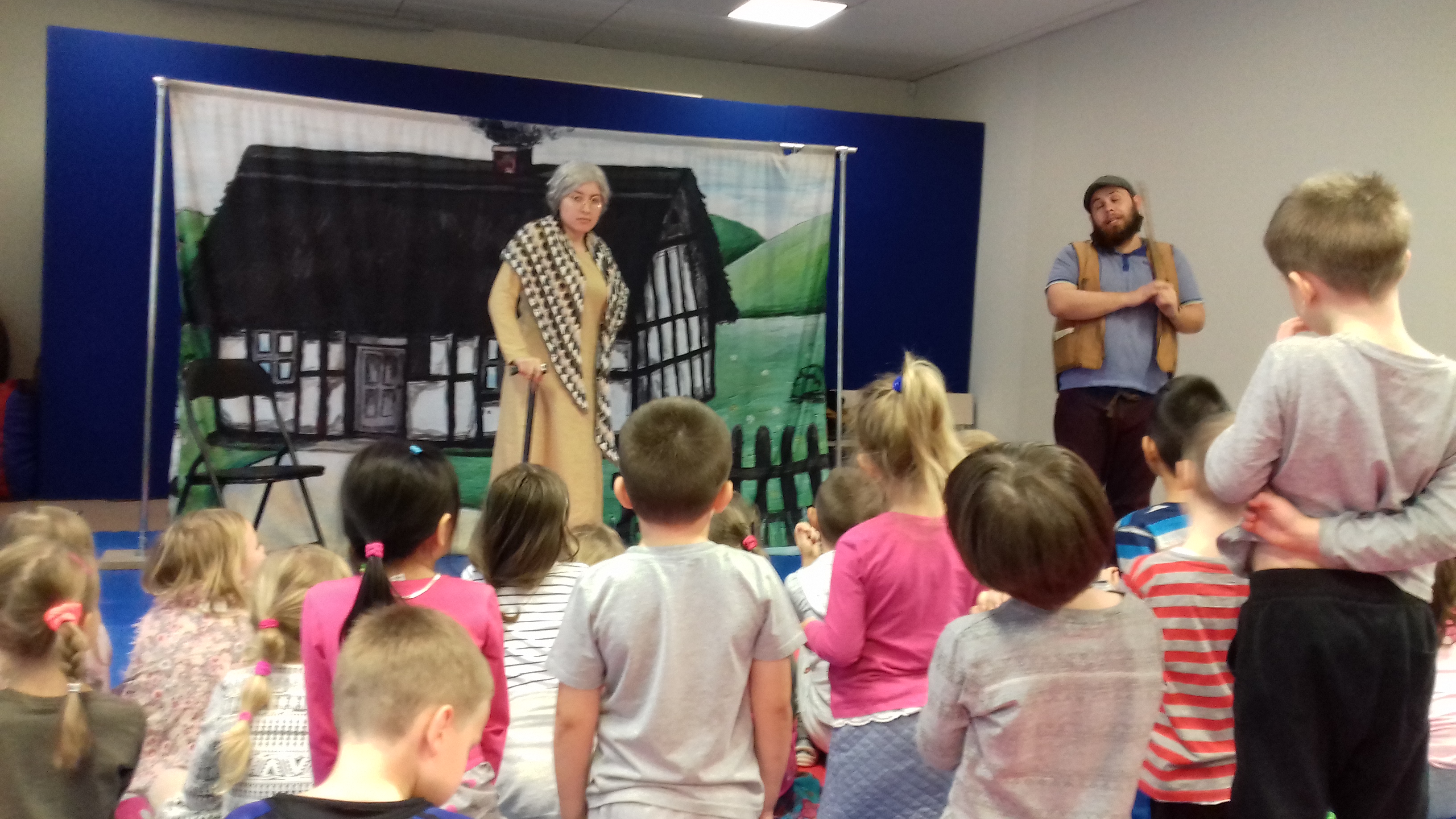 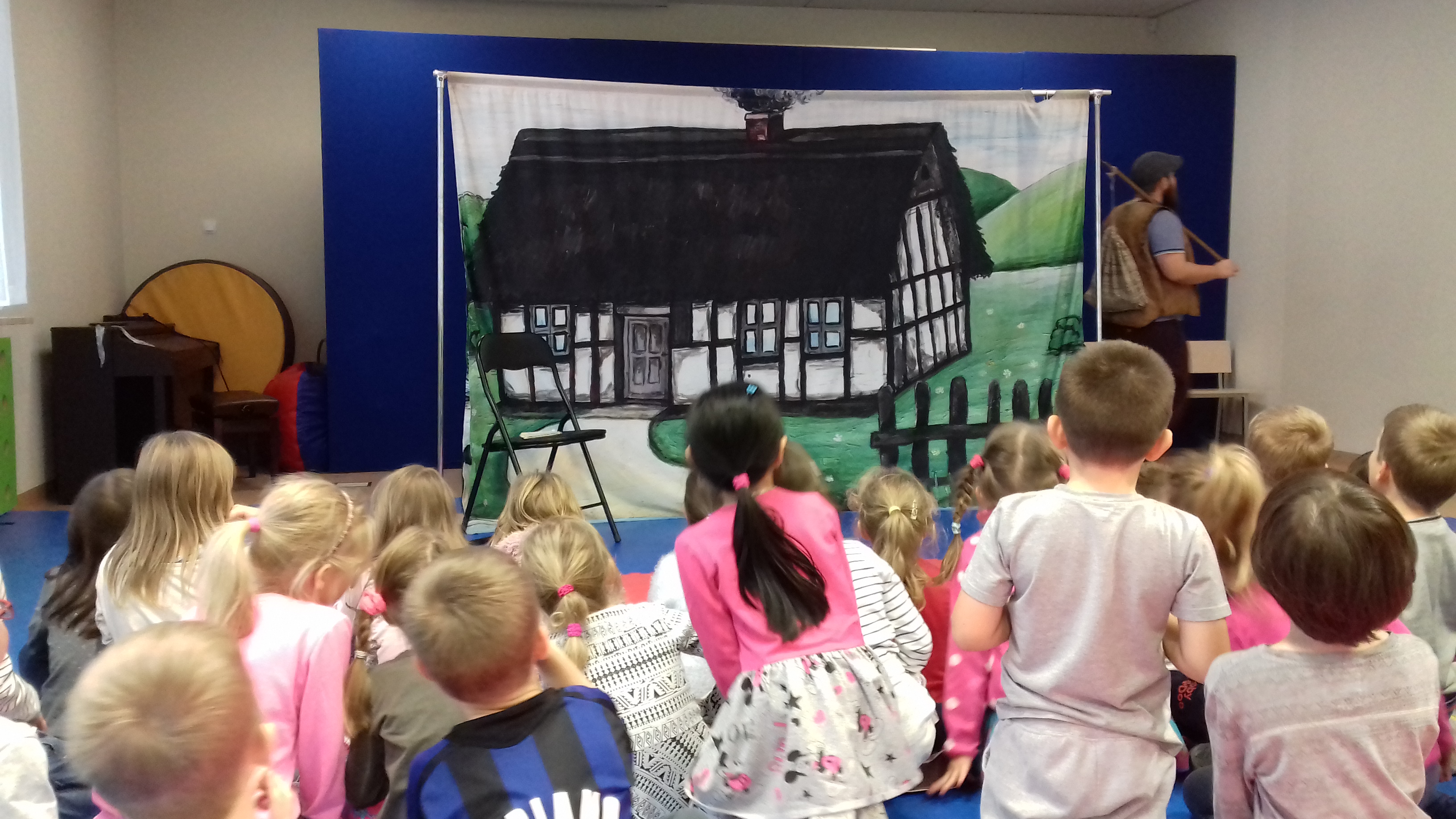 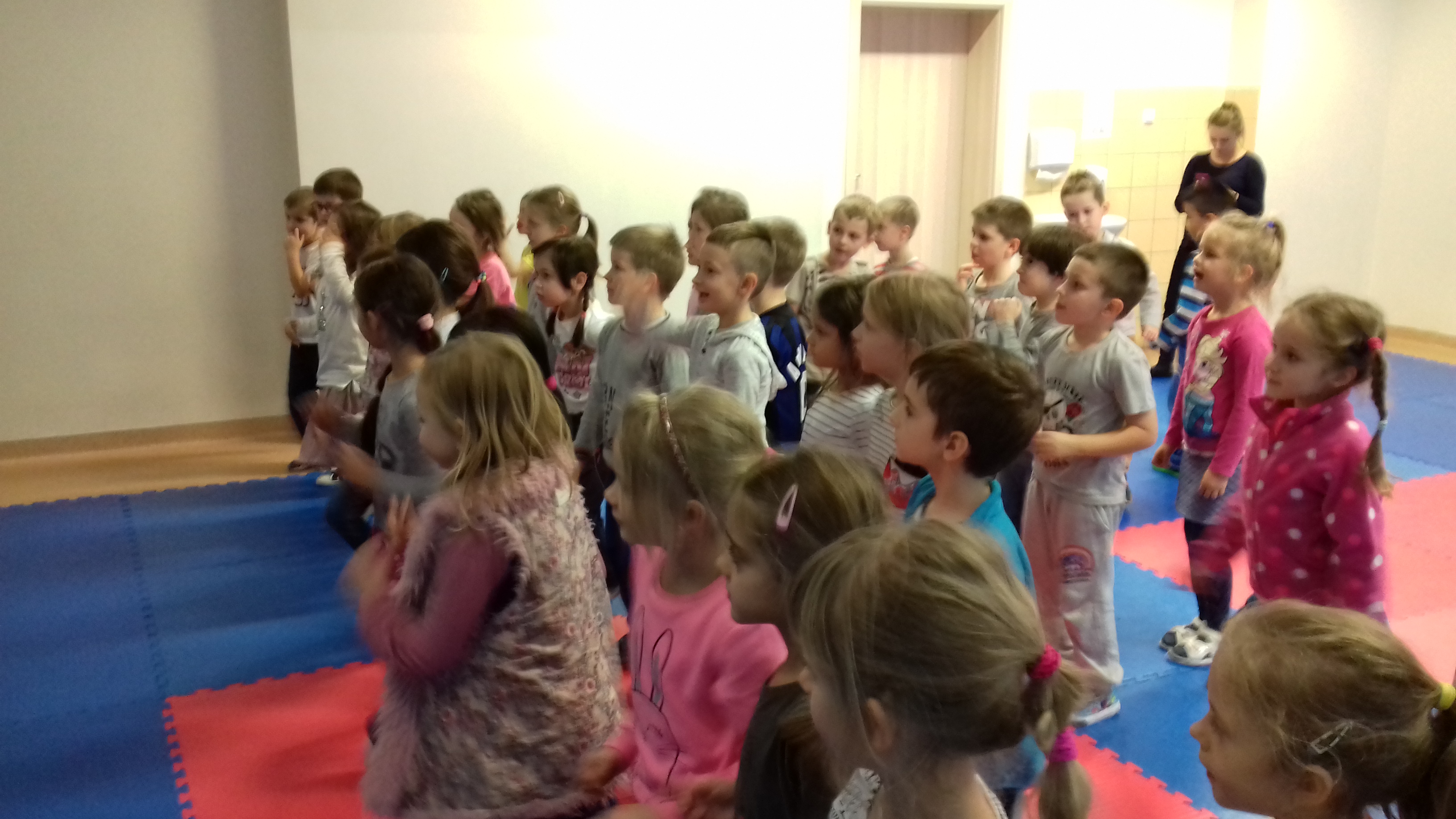 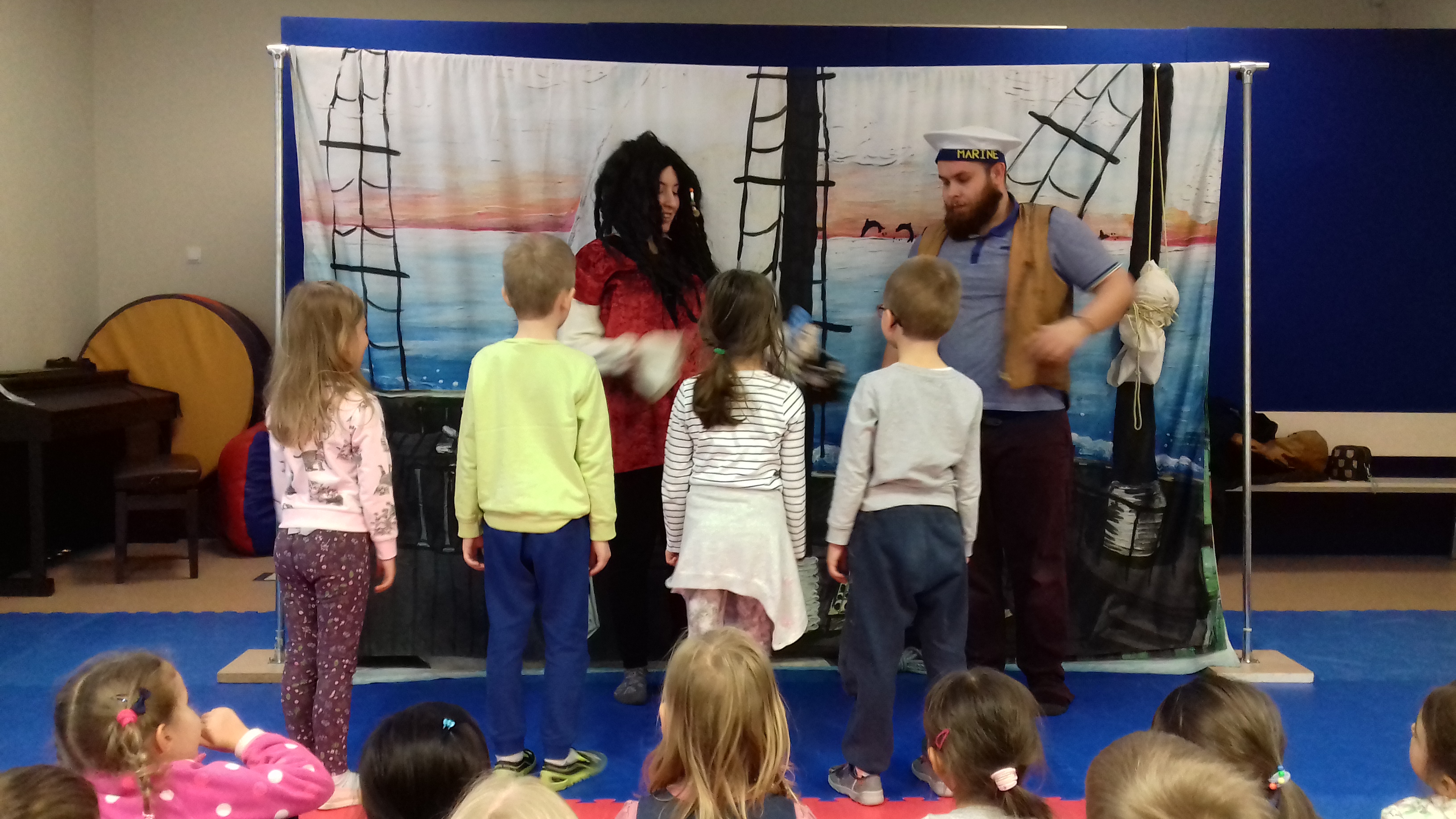 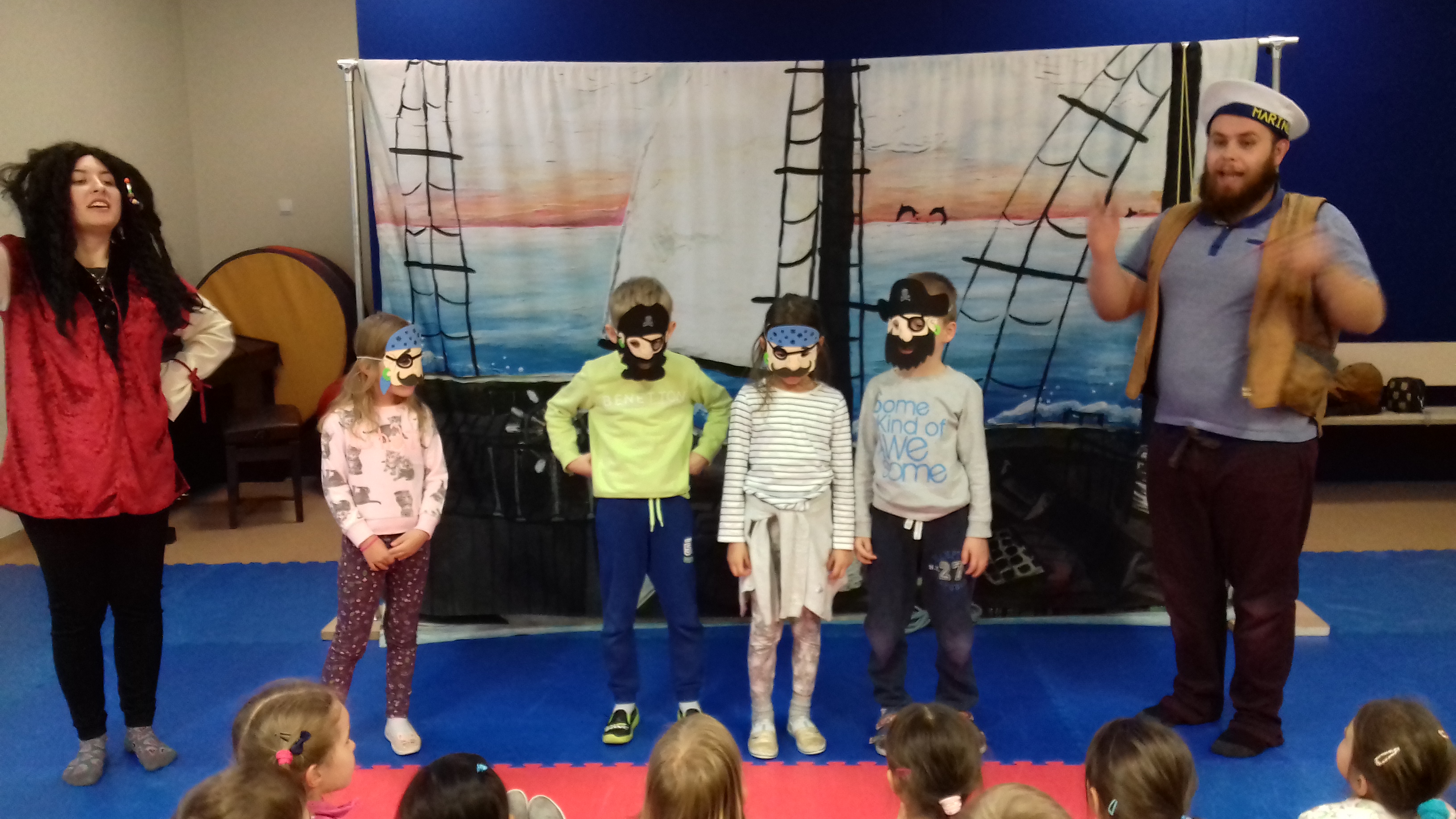 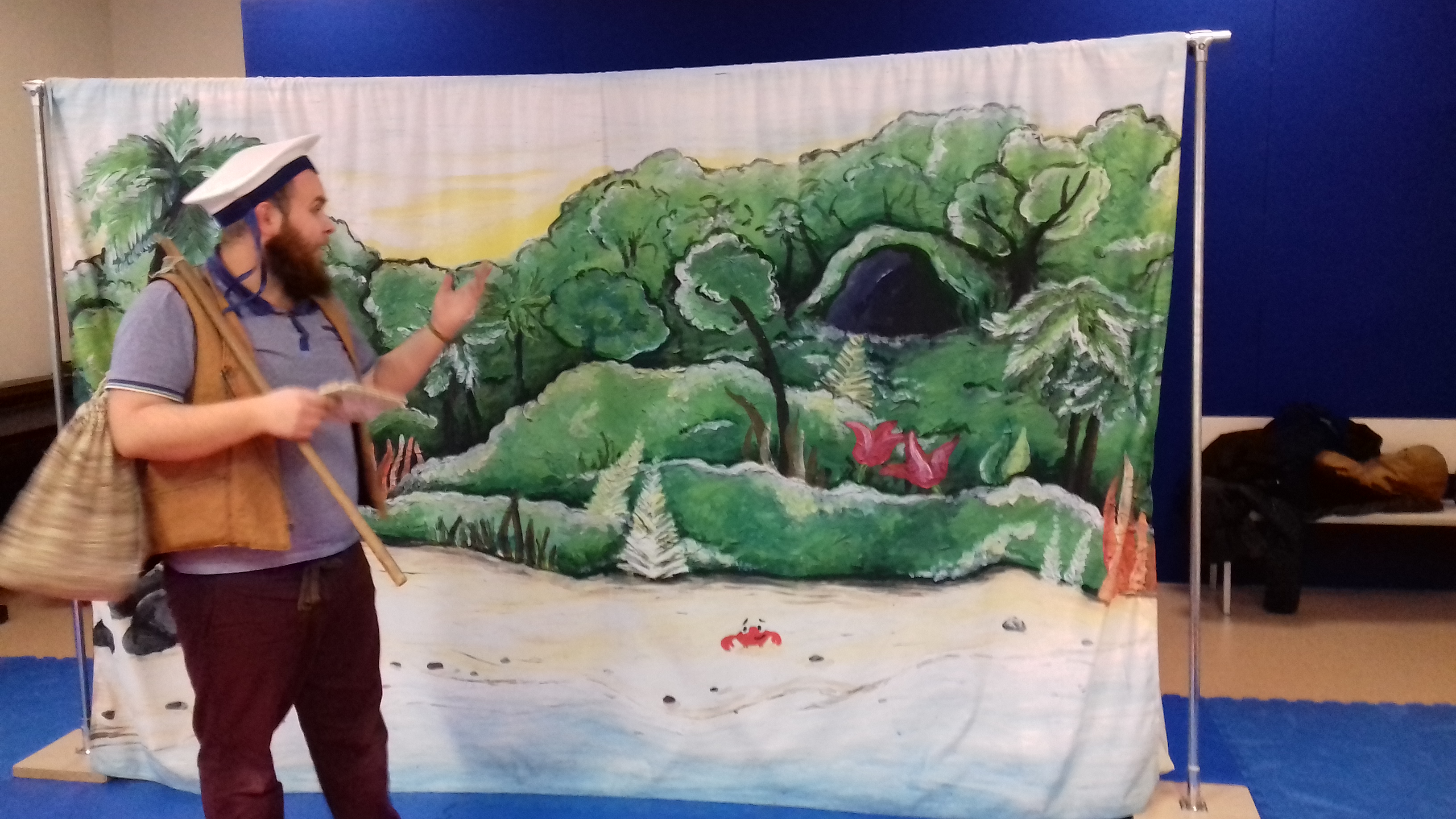 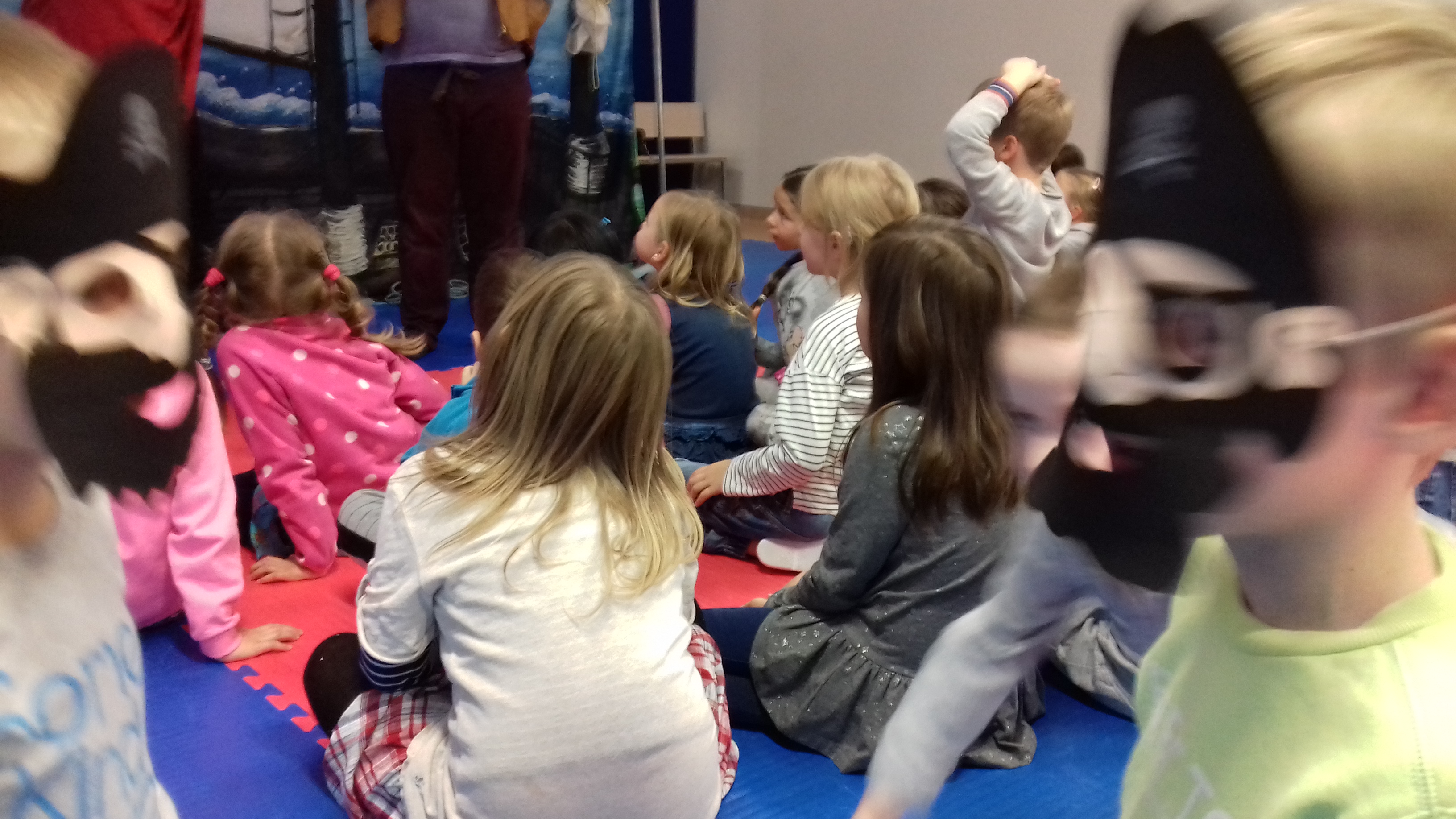 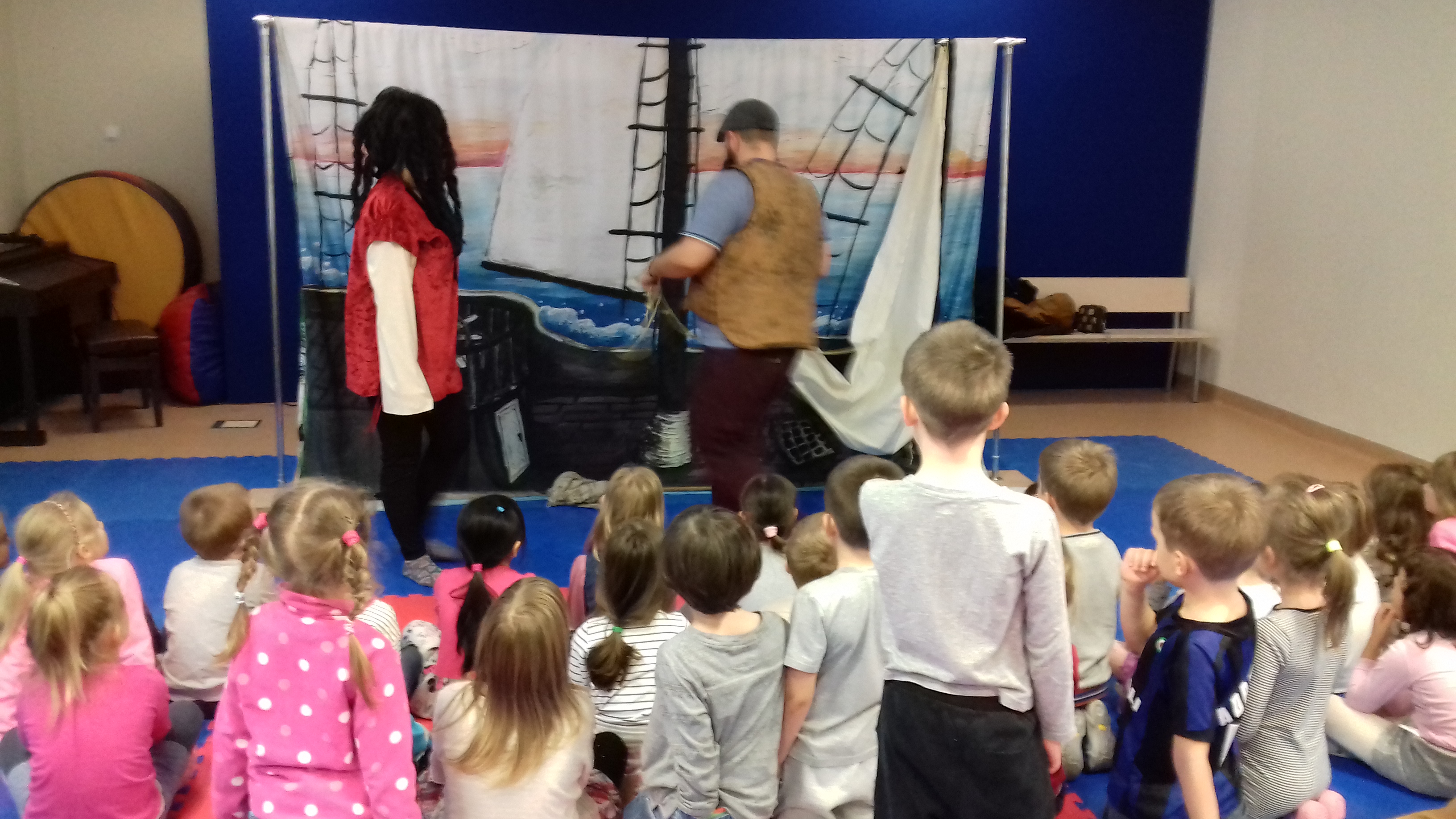 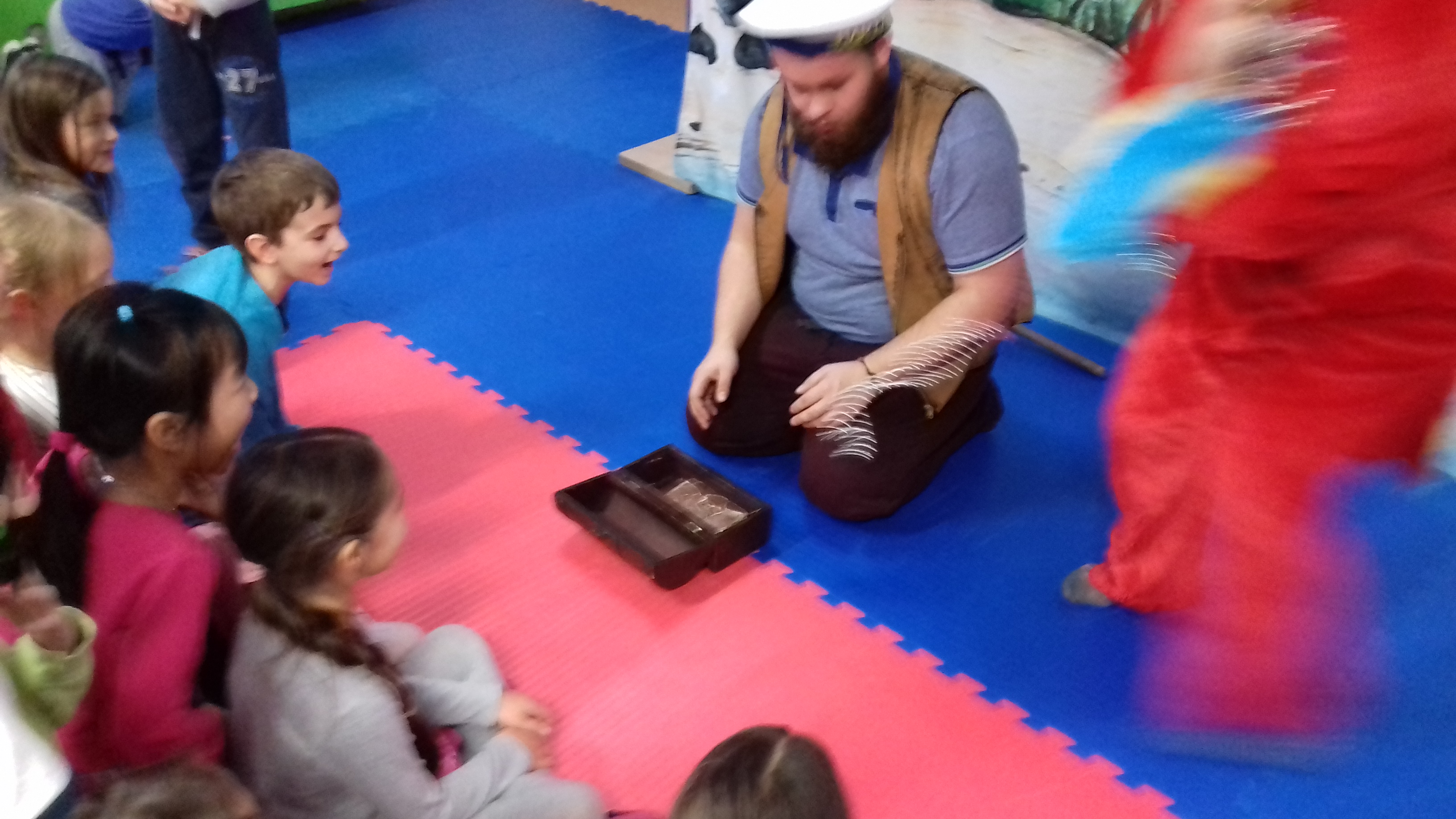 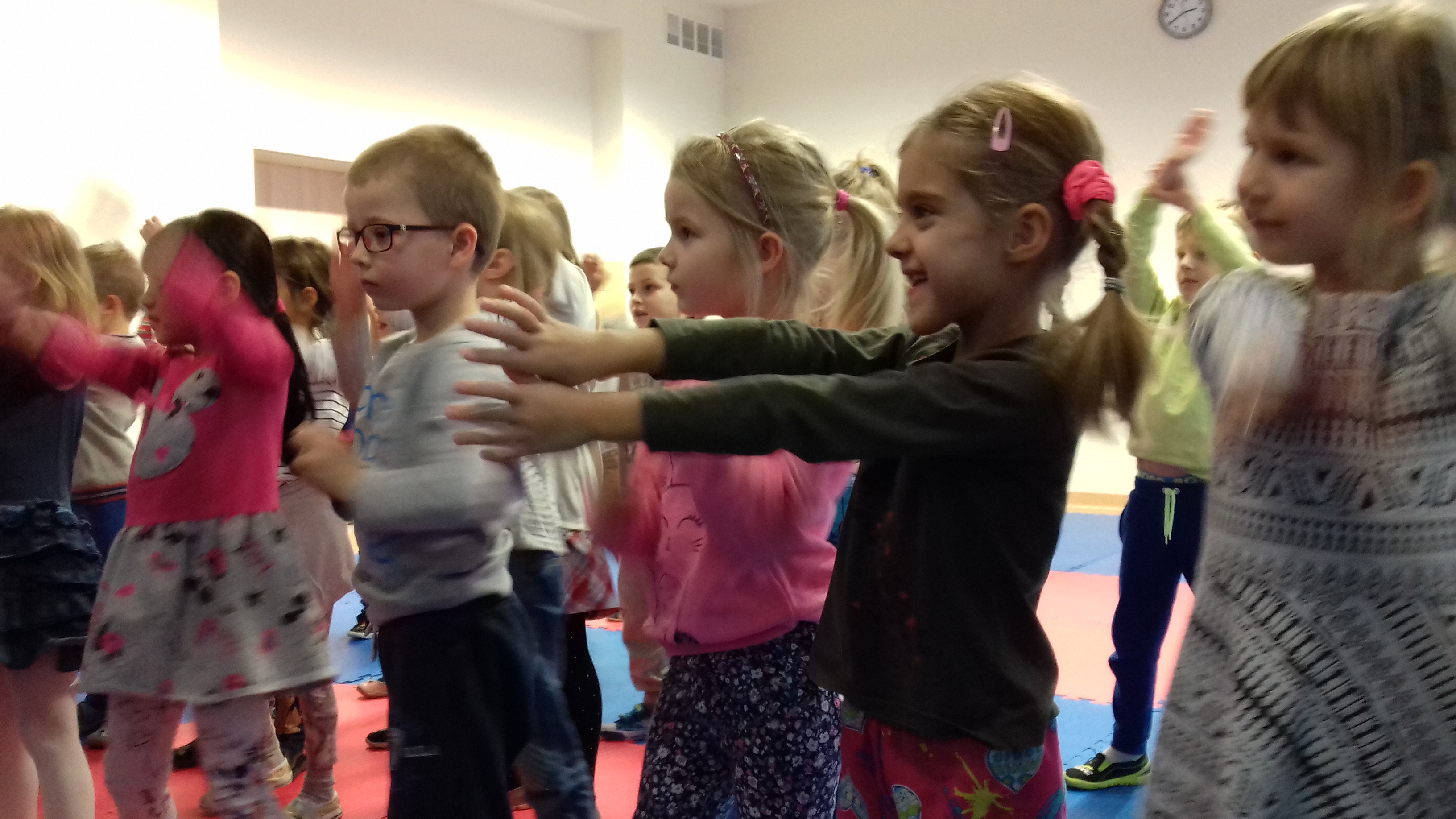 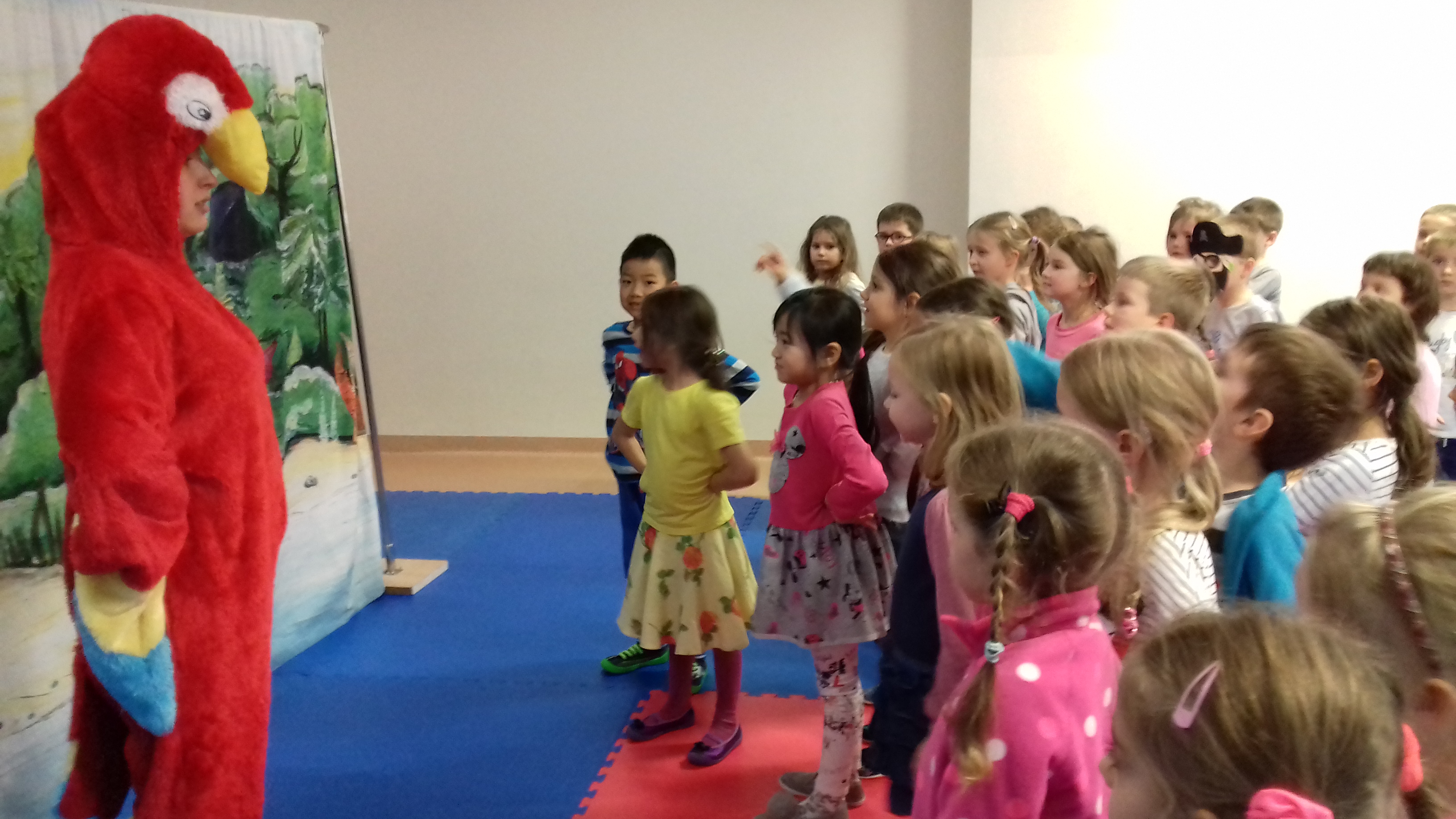 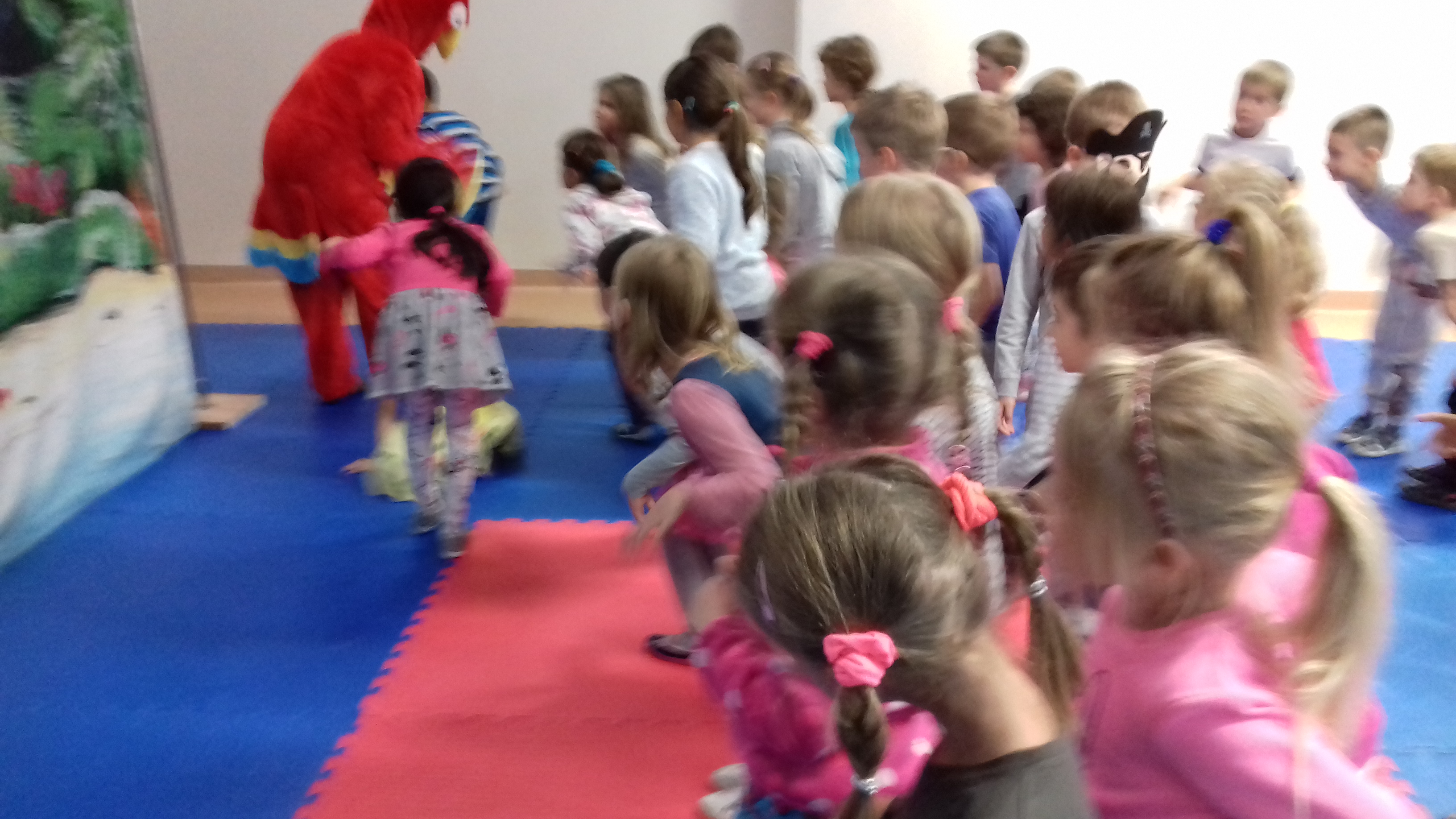 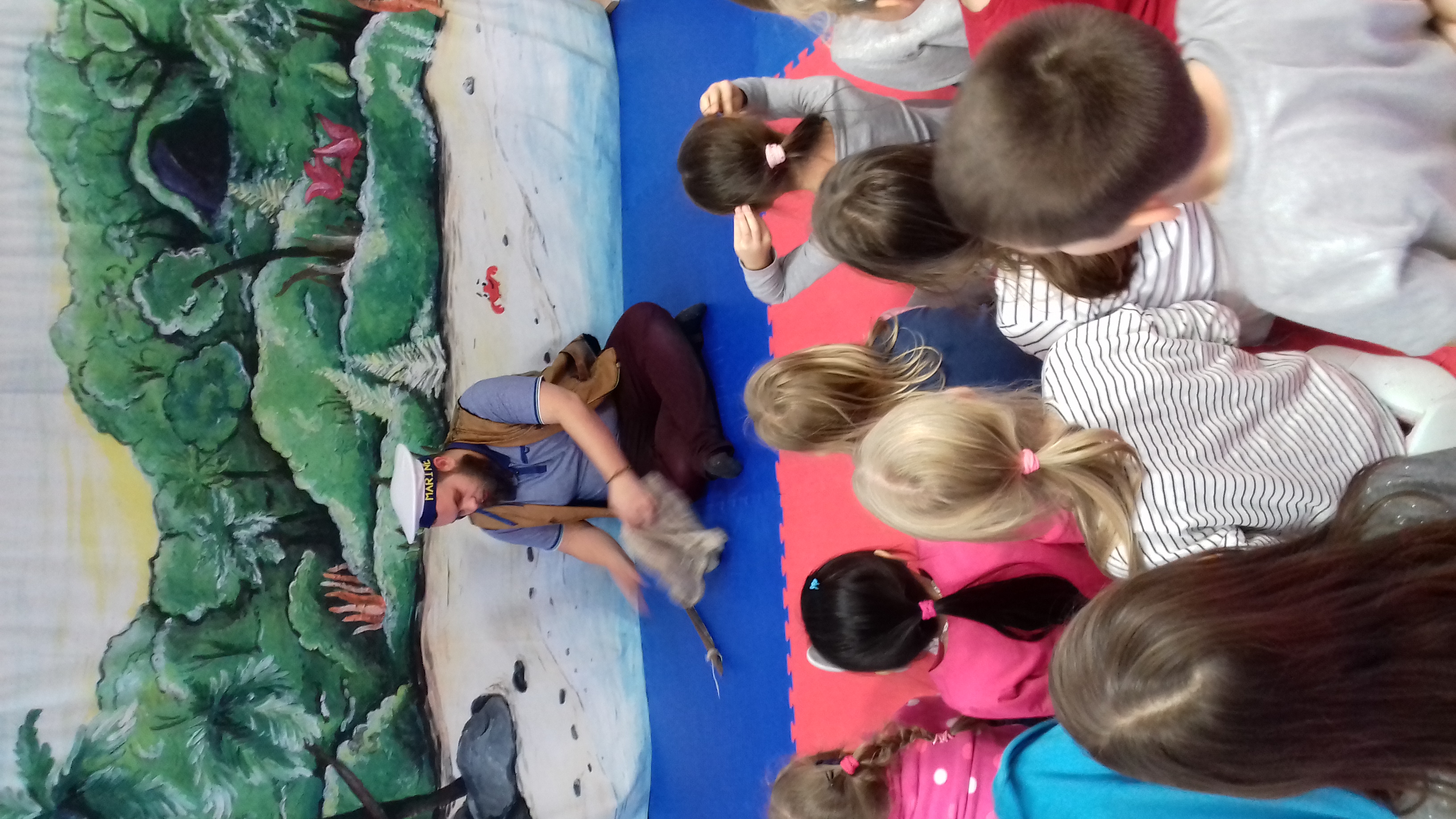 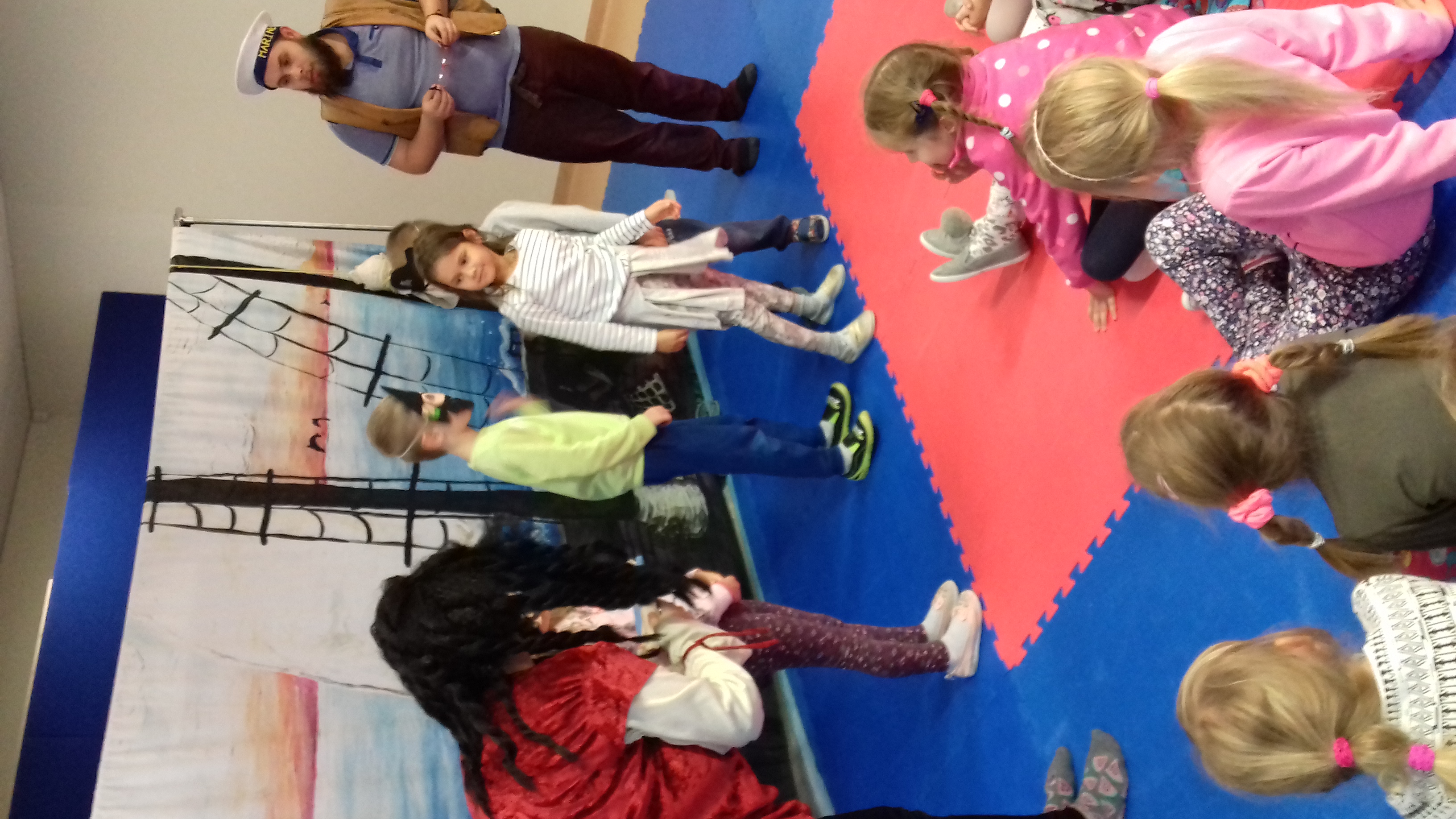 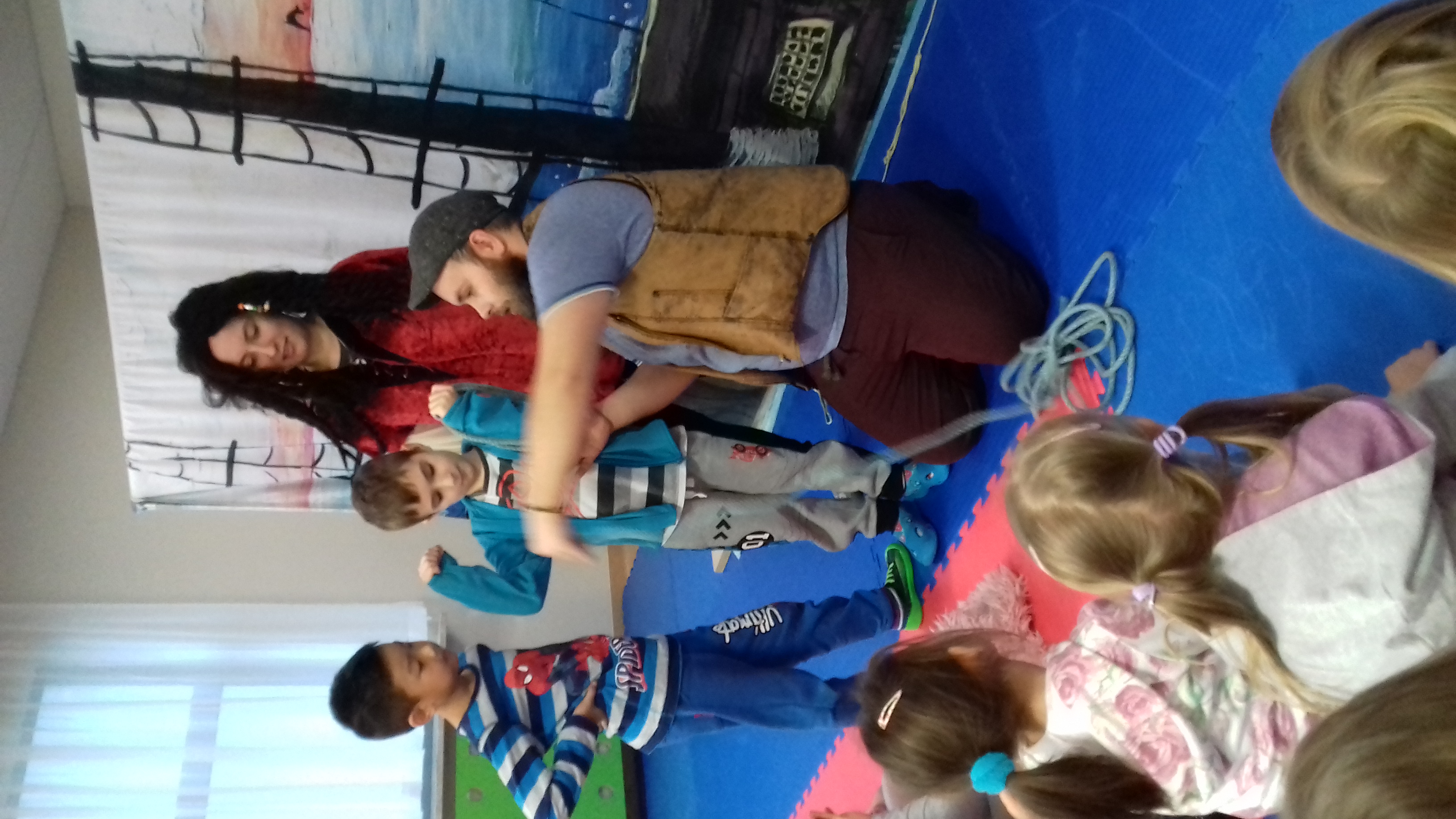 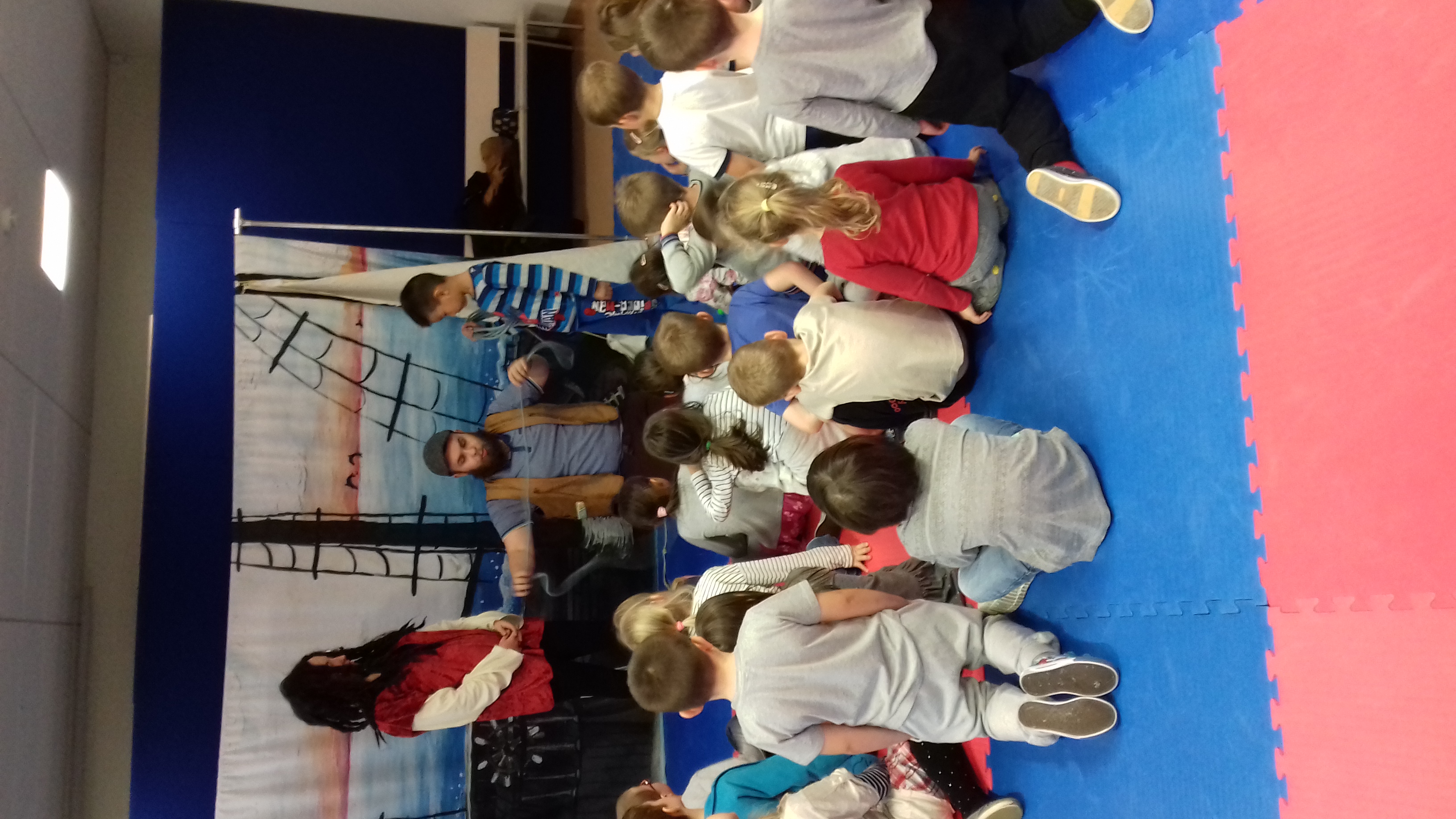 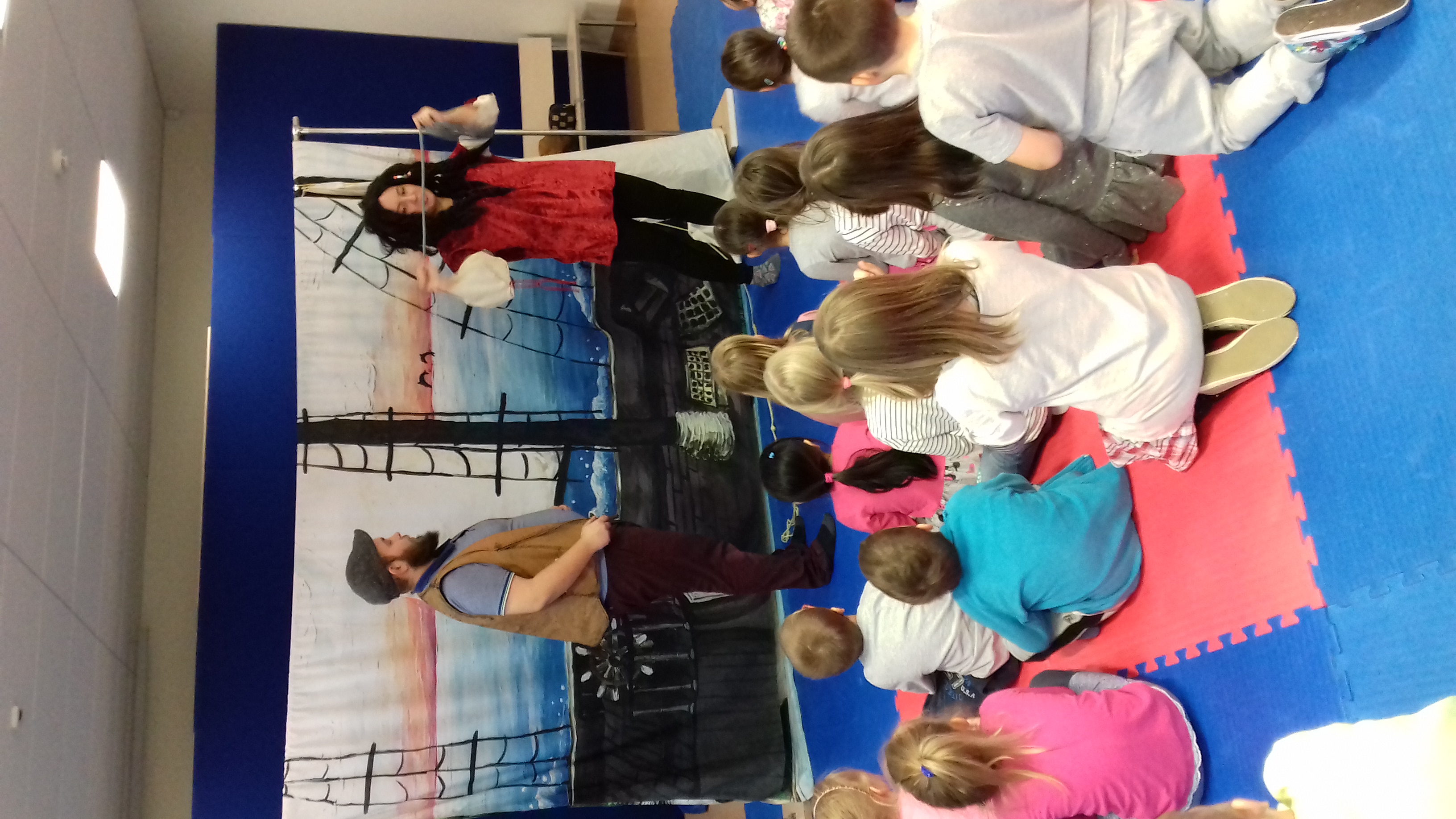 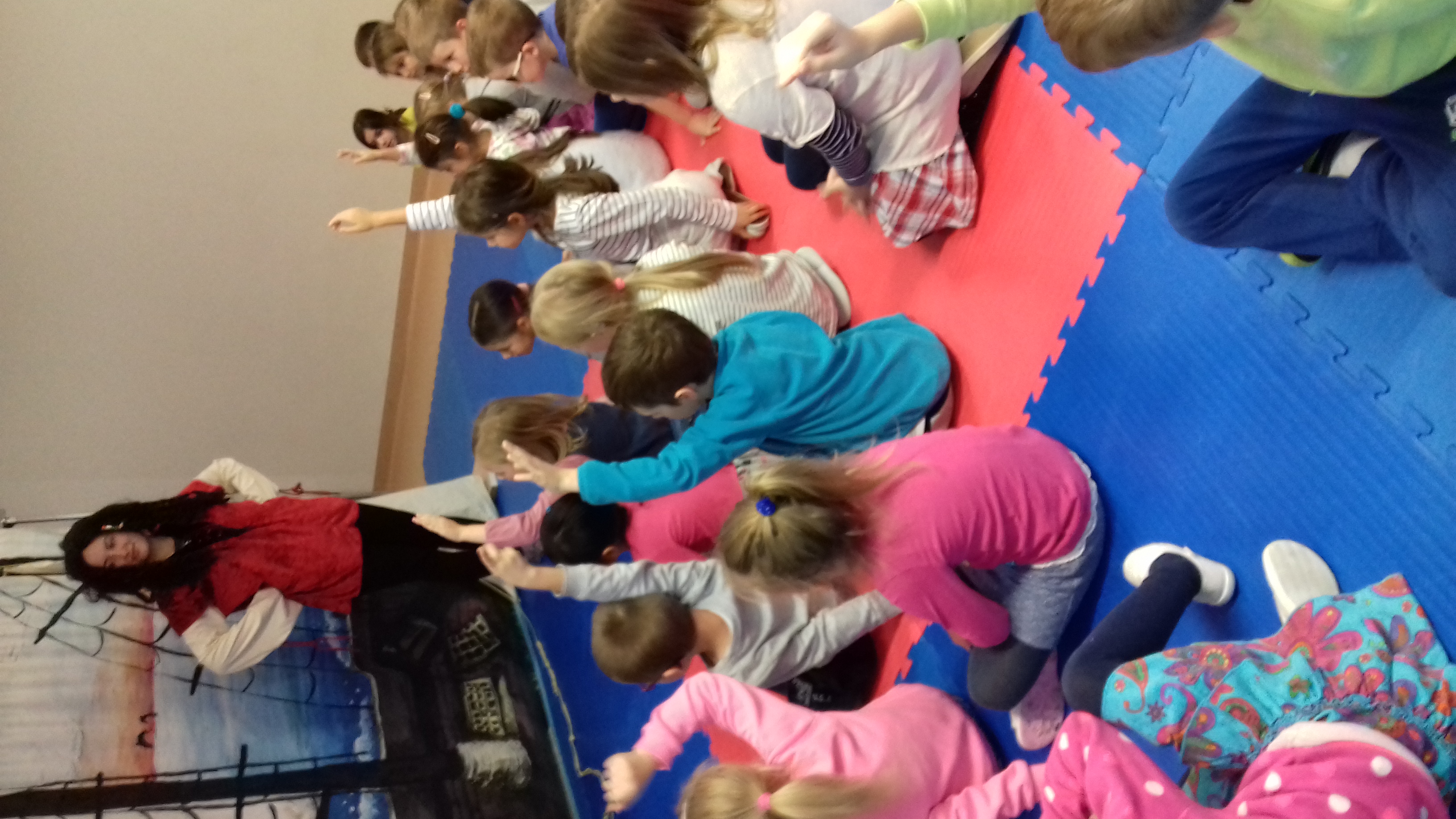 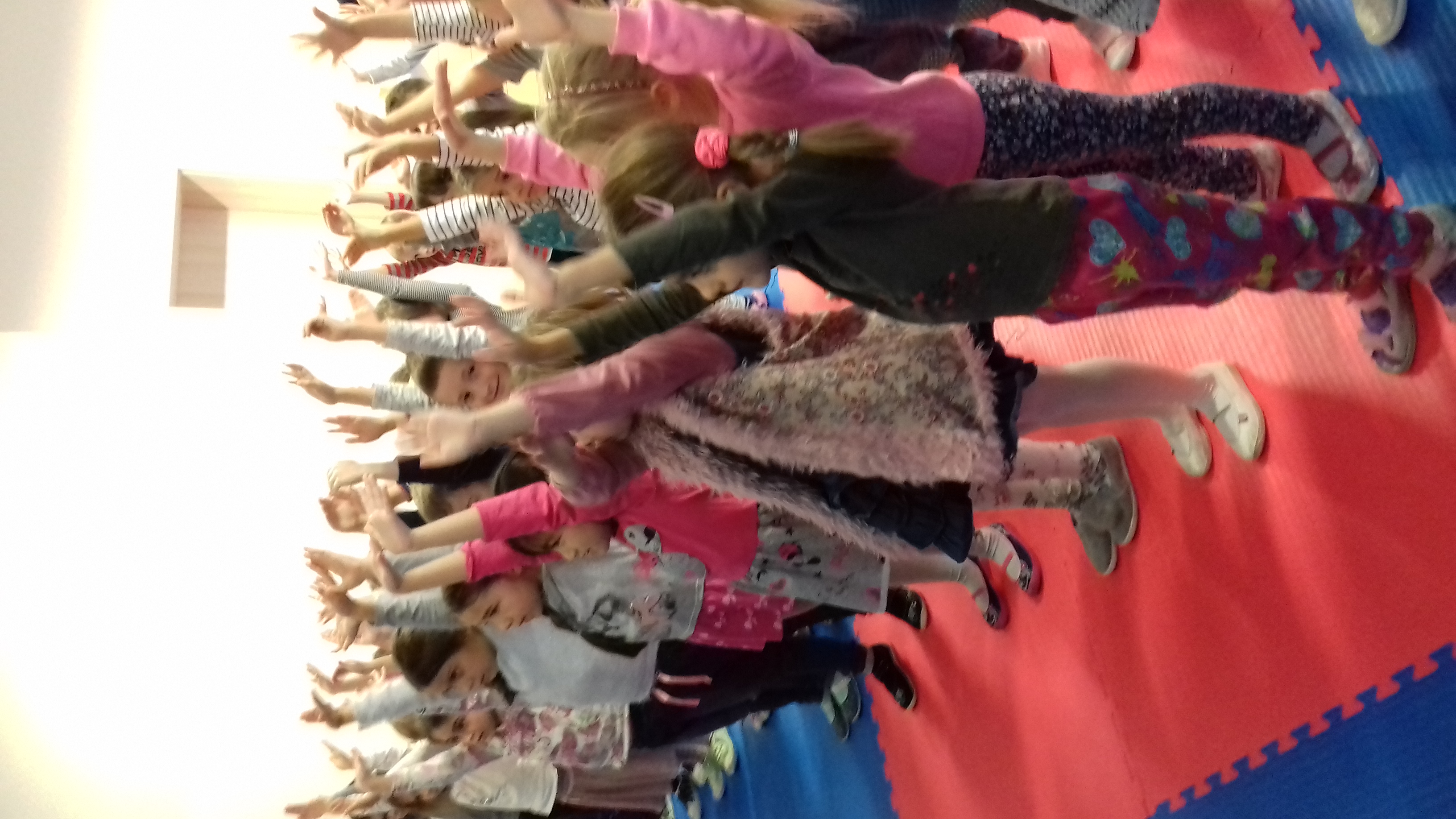 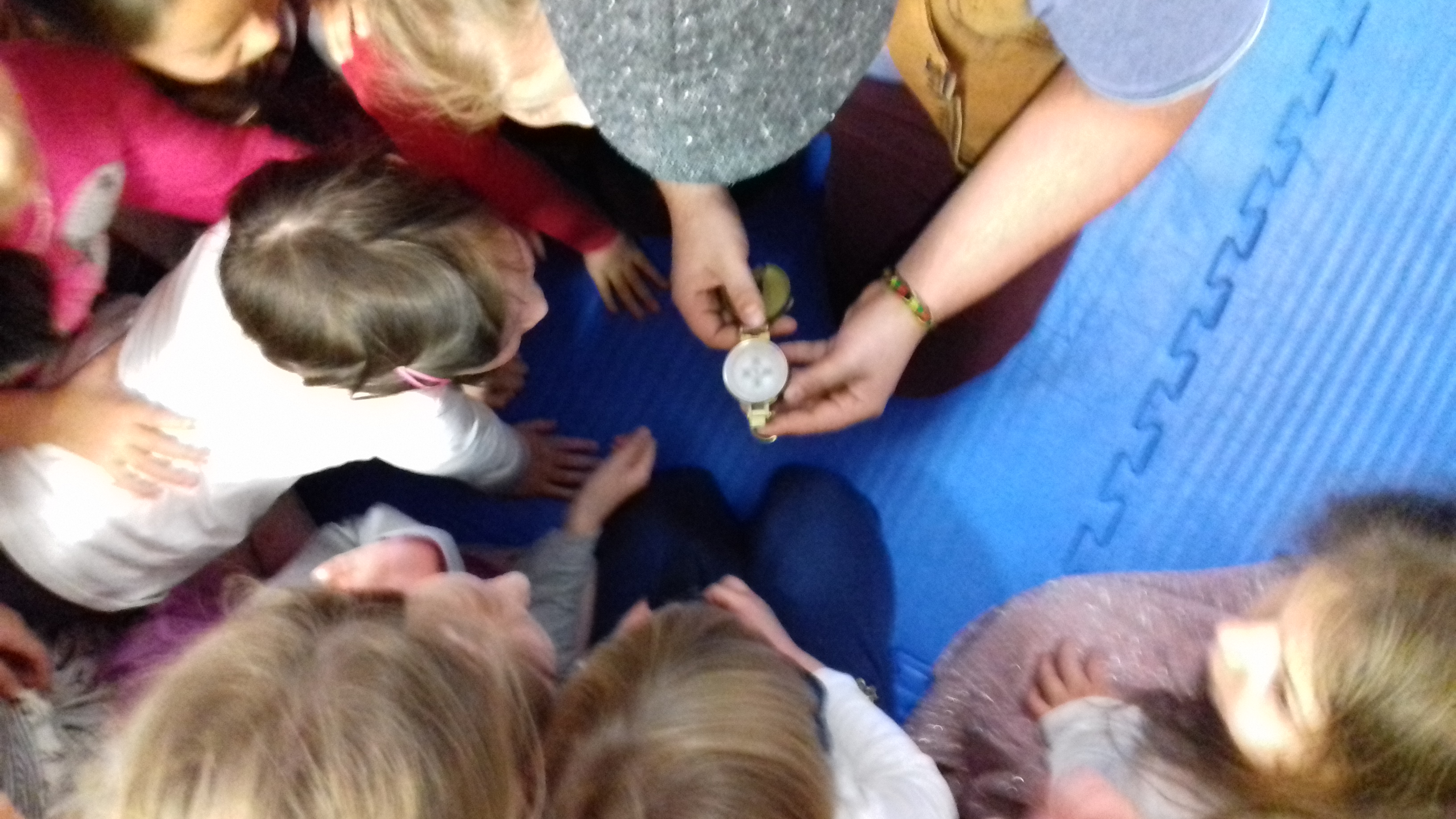 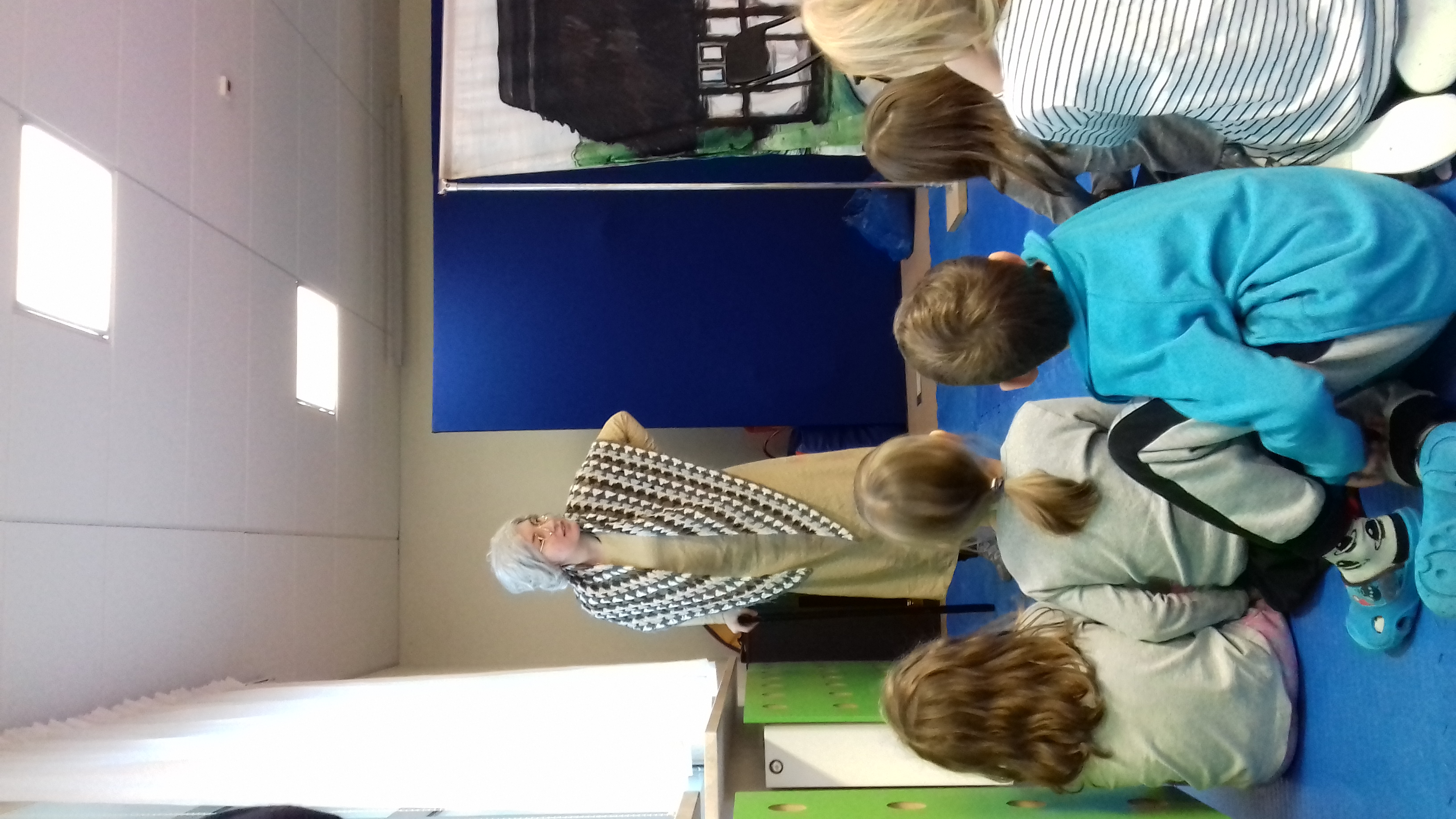 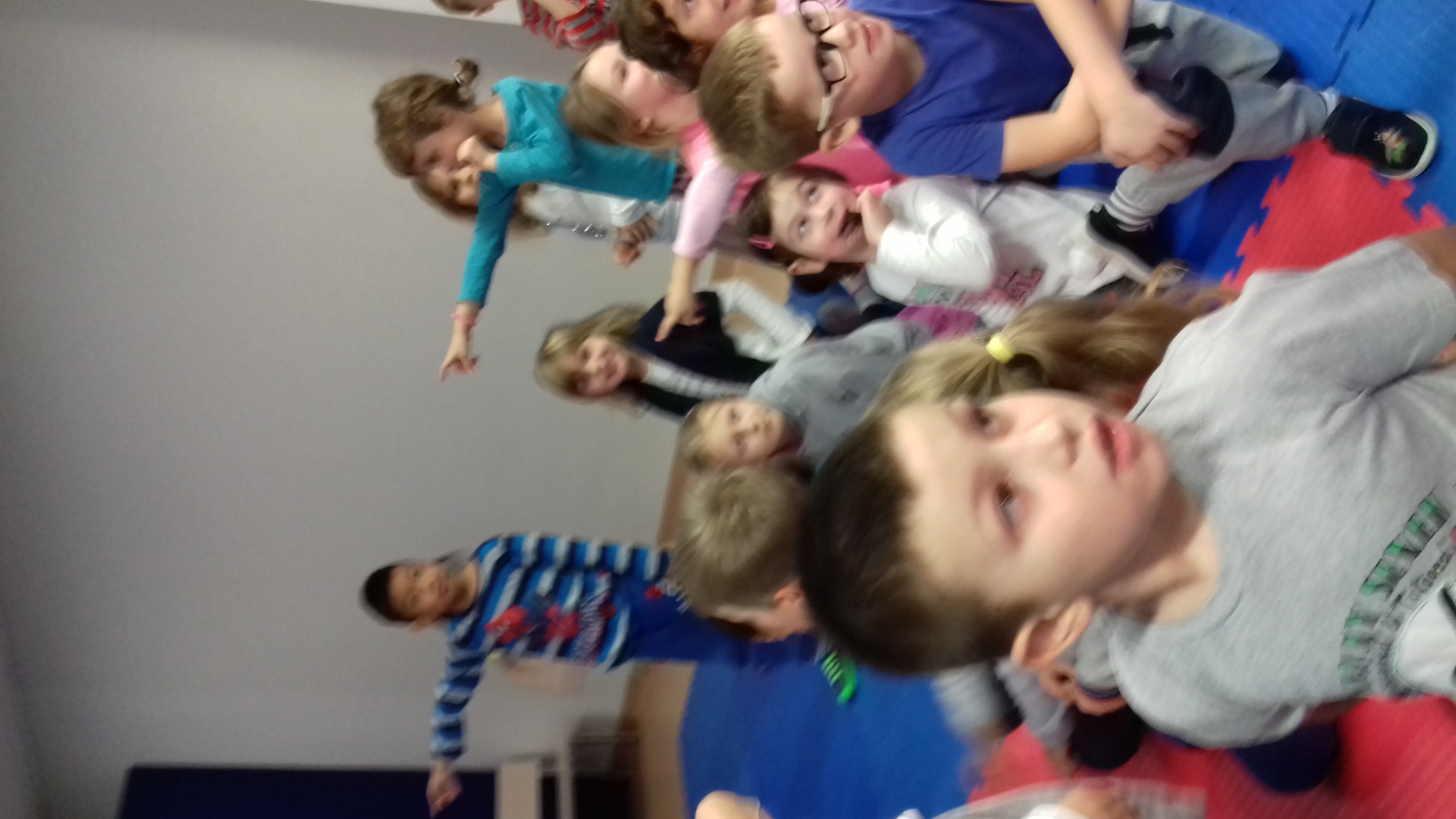 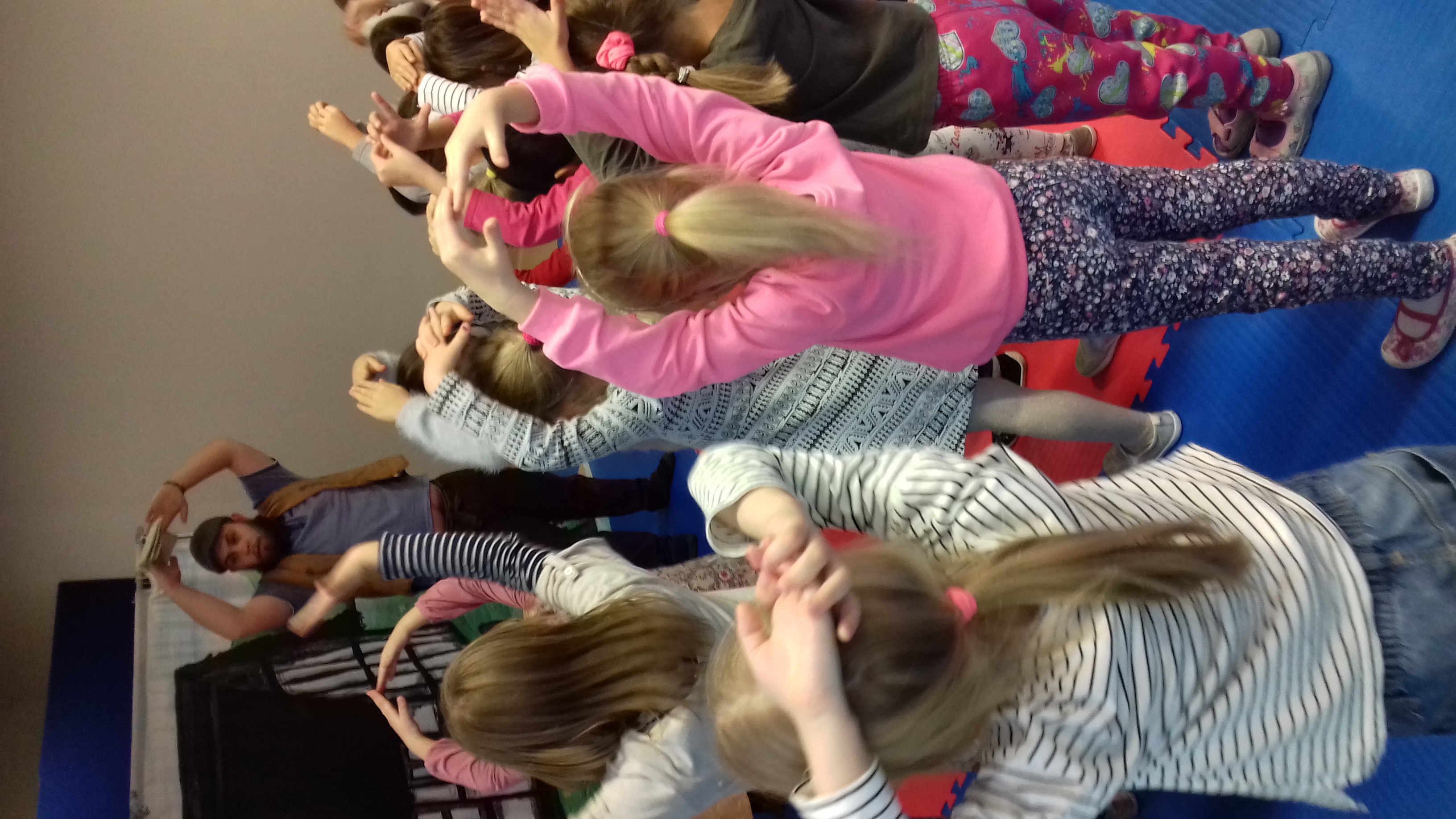 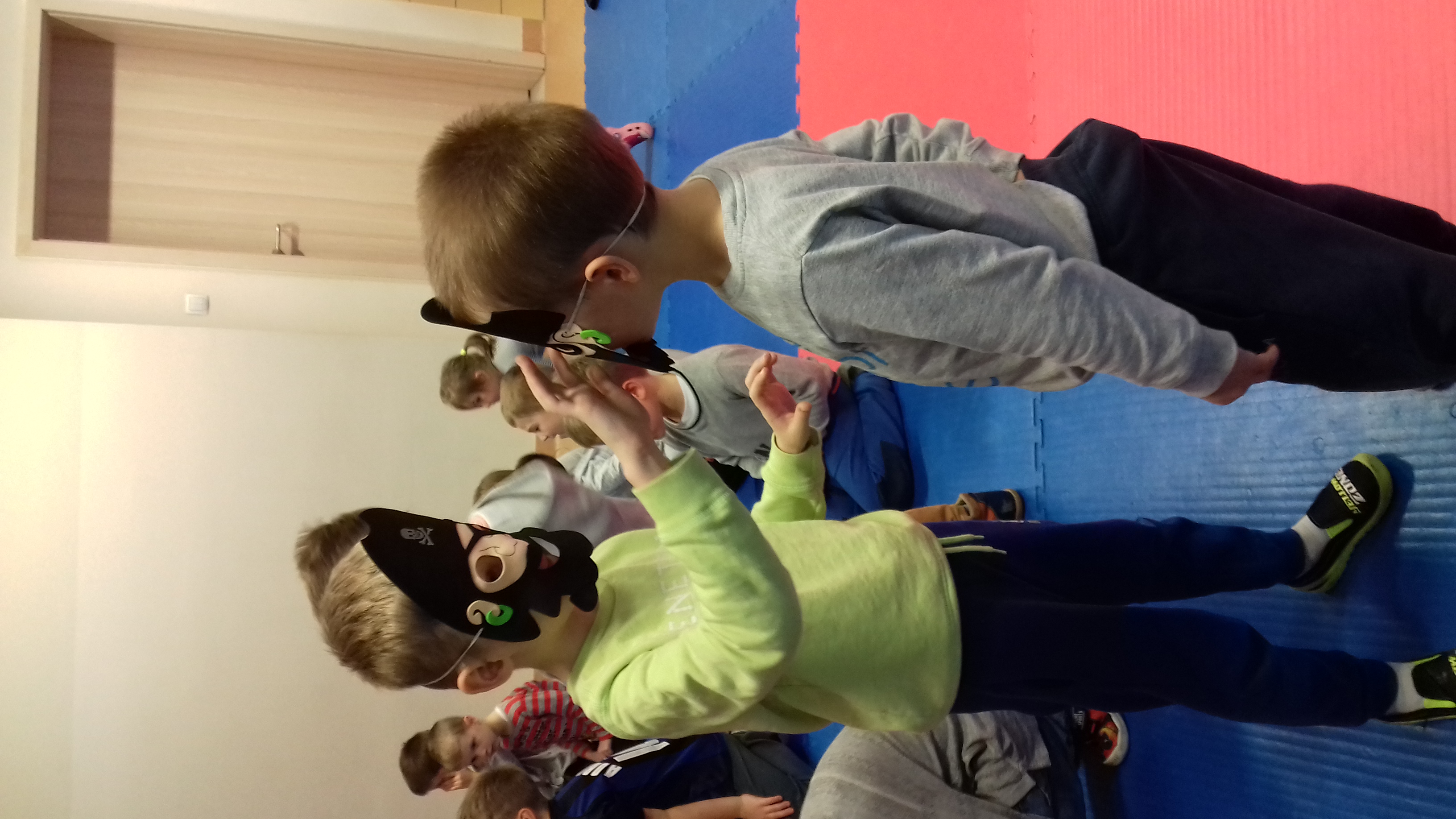 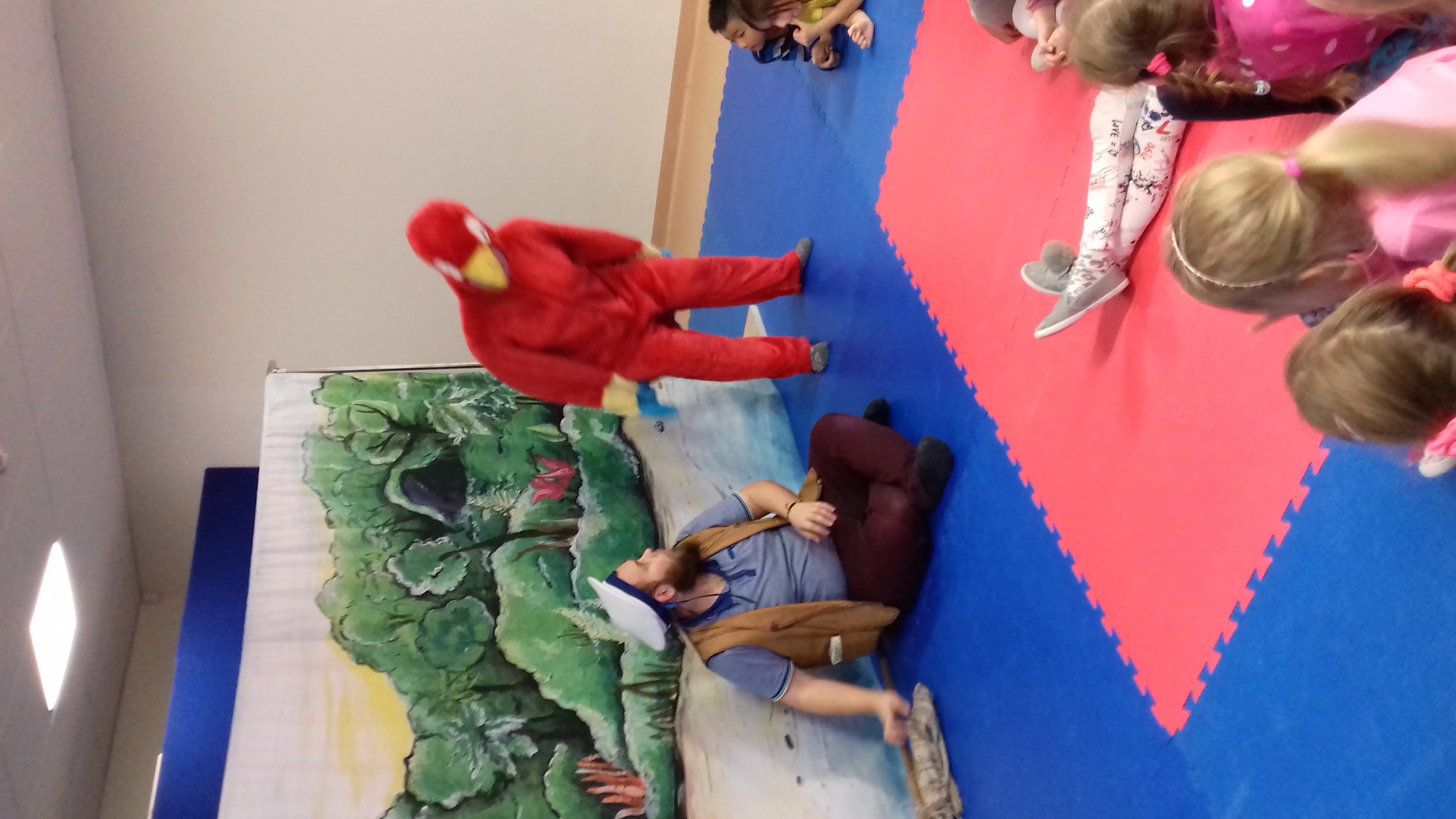 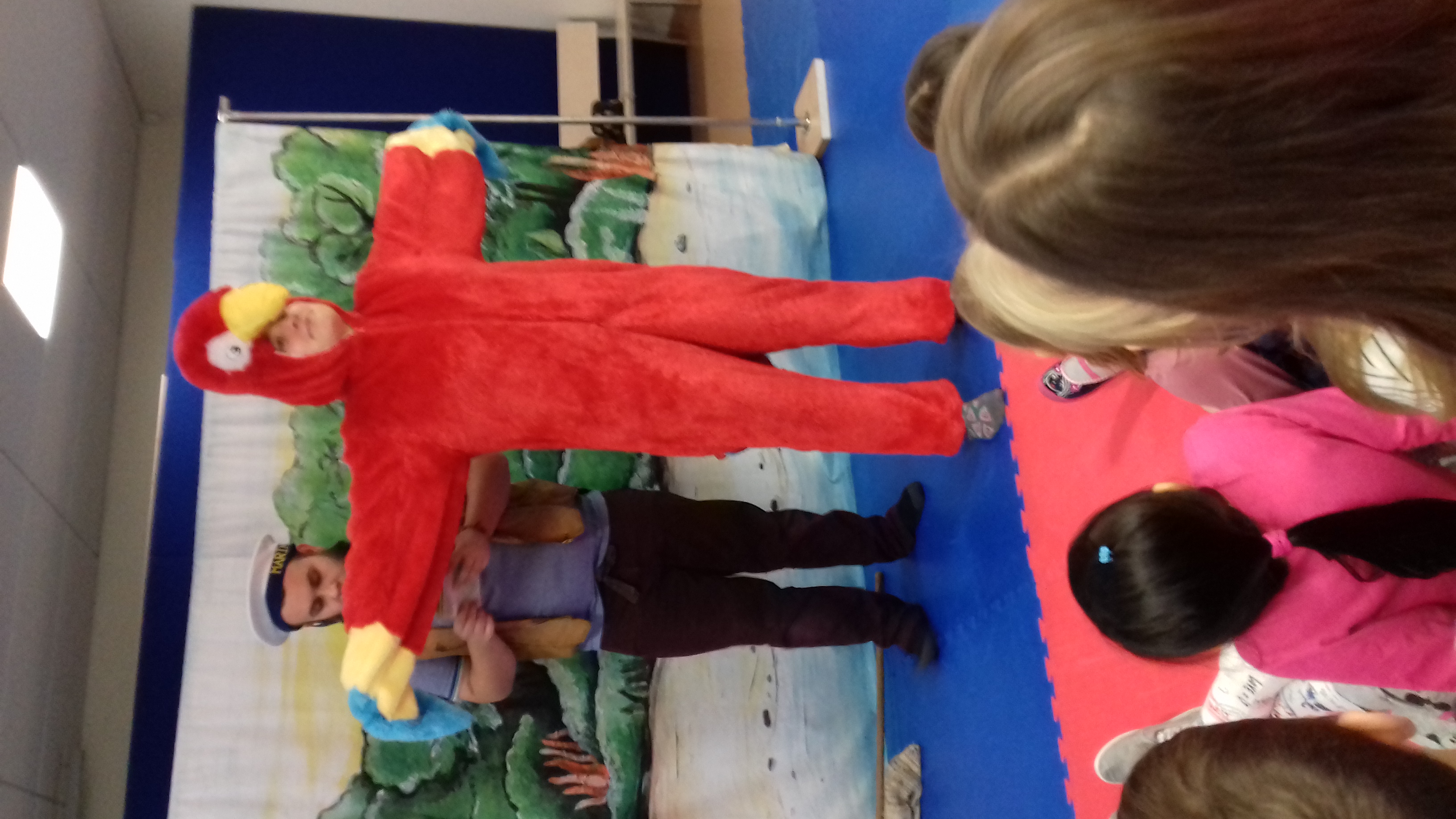 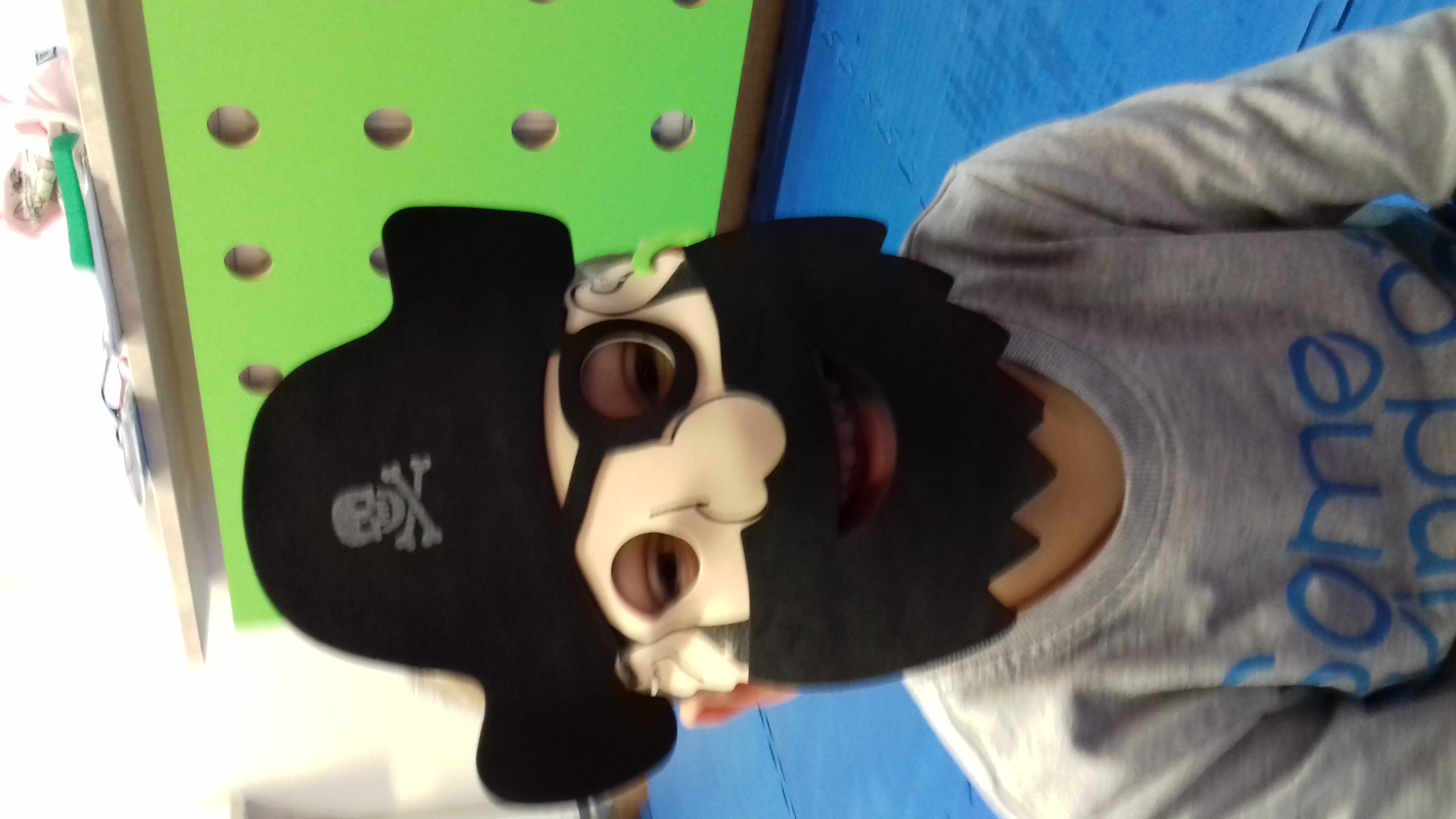